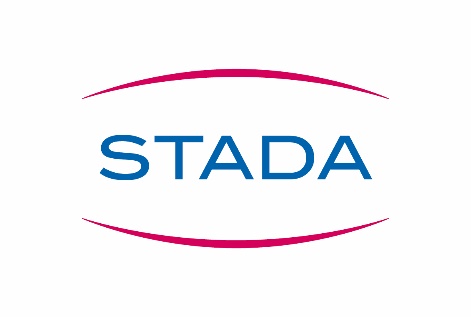 Cumplimiento en STADA (II)
Cumplimiento en STADA
Ombudsman
Compliance corporativo
Responsables & Coordinadores locales de Cumplimiento
Persona de contacto para cualquier tema relacionado con Cumplimiento en las respectivas filiales / paises 

arturo.ferrer@stada.es
Dr. Buchert & Partner Lawyers
https://www.dr-buchert.de/en/
https://www.ombudsperson-frankfurt.de/en/contactform/
Departamento de Compliance en Bad Vilbel 
Responsible global de Compliance 
compliance@stada.com
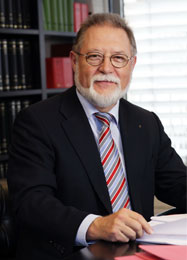 STADA Compliance training
[Speaker Notes: El ombudsman es una tercera parte a quien nos Podemos dirigir en caso de sospecha de actividad corrupta
Especialmente interesante si alguien desea permanecer en el anonimato
Esta persona lo compartirá con la oficina de Compliance si la persona denunciante lo autoriza

Internal Comment for Compliance Coordinator: The Ombudsmann is a neutral third party contact person that one can adress in case of suspicion for criminal activities (e.g. corruption, fraud and other serious breaches of laws and regulations). This might especially be helpful in cases, where one wants to stay anonymous (Dr. Buchert is bound by professional secrecy privilege). The Ombudsman will share the information with STADA’s Compliance Office only with the prior consent of the information provider.]
Prevención Conflictos de Interés
Situaciones típicas a nivel de ejemplo:
STADA Corporate Presentation – [Department] – Time
2
Prevención Conflictos de Interés
Qué debo hacer cuando me encuentre en una situación de conflicto de intereses?
Primero: Intenta evitar encontrarte en una situación de conflicto
Segundo: no siempre es evitable, por ello: actúa de la forma mas transparente y comuníca la situación al superior de tu superior jerárquico (Mar Fábregas) rellenando el formulario correspondiente. 
Tercero: cumple con la decisión adoptada por el superior de tu superior
Se aprueba la transacción
NO HAY CONFLICTO. la situación no genera un riesgo o desventaja para la compañía
Se deniega la transacción, se adoptan medidas correctivas, etc.
HAY CONFLICTO . La situación genera un riesgo o desventaja para la compañía (e.g. impugnación por terceros)
STADA Corporate Presentation – [Department] – Time
3
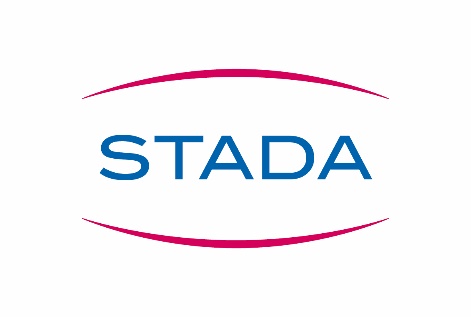 Resumen: ¿Estoy actuando de forma “cumplidora”?
Si alguna vez te encuentras en una situación en la que no estás seguro/a de cómo actuar, puedes hacerte las siguientes preguntas:

¿Es legal mi conducta?
¿Mi decisión es correcta y moralmente inobjetable?
¿Está mi conducta/decisión en línea con nuestras políticas internas?


Si tu respuesta a las tres preguntas es “SÍ”, entonces estás haciendo lo correcto. Sin embargo, si pese a ello tienes dudas, si no puedes responder las preguntas o si respondes alguna con un “No”, debes consultar tu decisión a tu responsable, al Coordinador de Cumplimiento o a la Oficina Corporativa de Compliance.
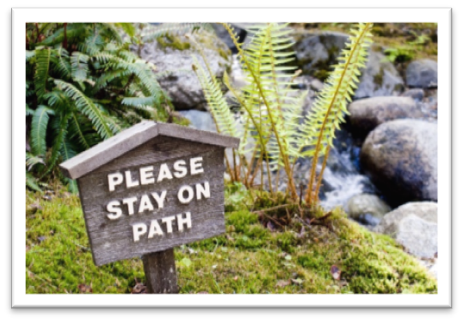 STADA Compliance training
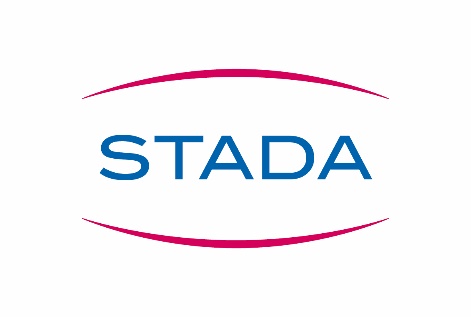 Dudas y comentarios
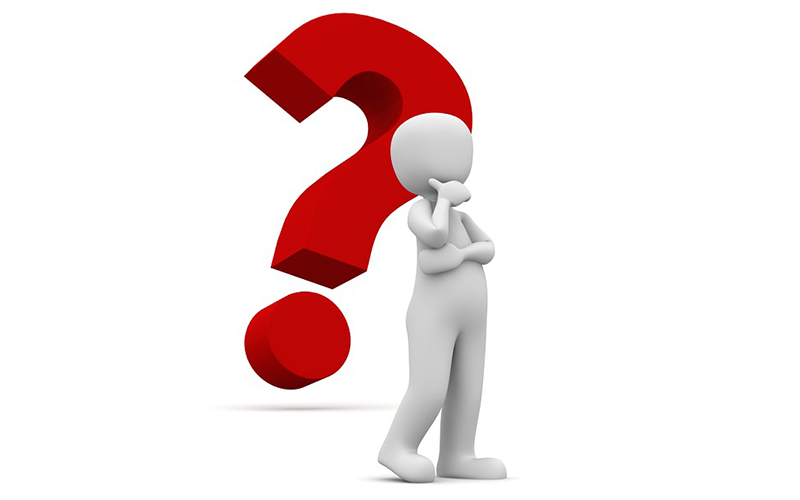 STADA Compliance training
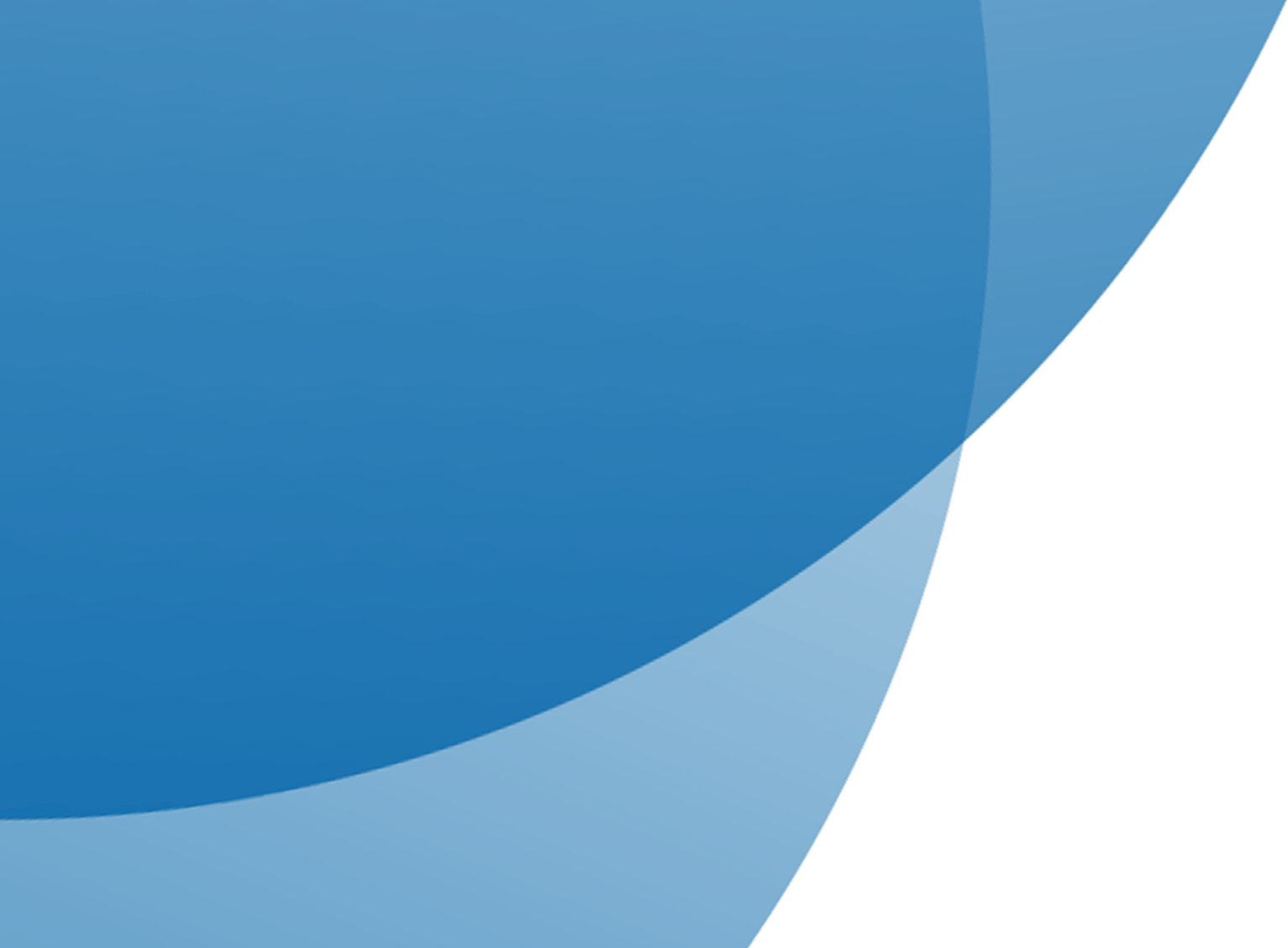 Gracias!!
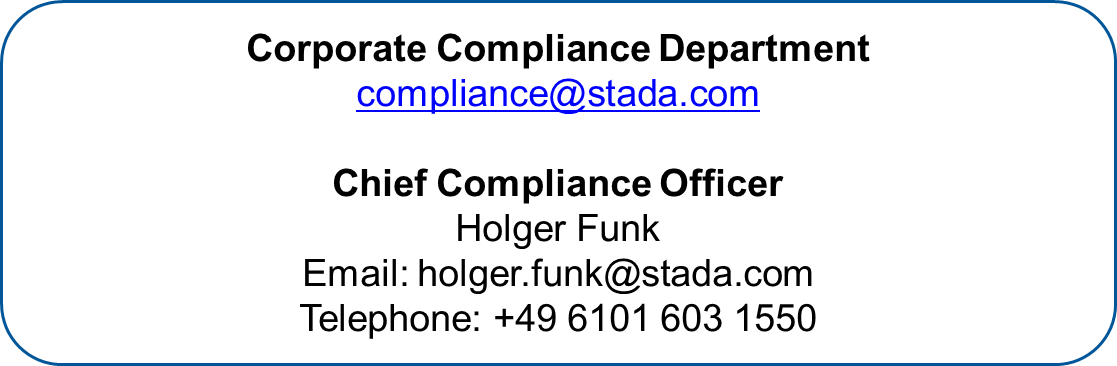 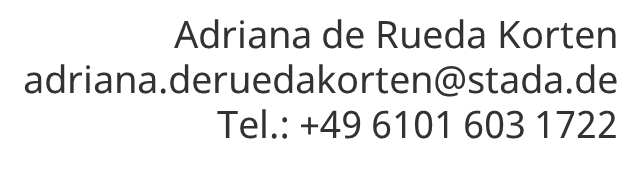 Coordinador Local de Cumplimiento
Arturo Ferrer
Correo-e: arturo.ferrer@stada.es
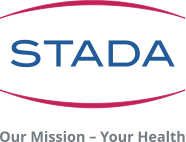 6